Úvodní jazykový seminářmorfologie: zájmena a číslovky
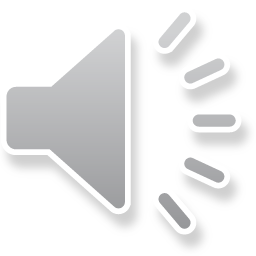 zájmena
osobní (personalia): já, vy, ona
reflexivní: se, si, sebe, sobě, sebou
přivlastňovací (posesiva): můj, náš, jejich
reflexivní: svůj
ukazovací (demonstrativa): ten, tento, tenhle (hov.), takový
tázací (interrogativa): kdo, co, který, jaký 
vztažná (relativa): který, co
neurčitá (indefinita): někdo, čísi, ledajaký
záporná (negativa): nikdo, žádný, nijaký
úplnostní (totalizátory): všechen, každý, sám
ztotožňovací (identifikátory): tentýž
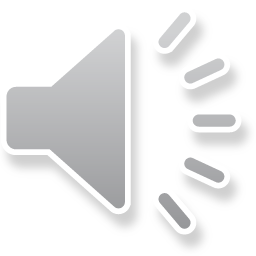 osobní zájmena
ukazují k mluvčímu, adresátovi/posluchači a předmětu komunikace
vyjadřují osobu a číslo
já: zájmeno pro 1. osobu singuláru
bezrodá: já, ty, my, vy

reflexivní osobní zájmena
se, si, sebe, sobě, sebou
házet sebou × vzít s sebou, kafe s sebou

vy: 2. os. pl., v kongruenci ale může být forma sg. + jmenný rod (vy jste byla…)
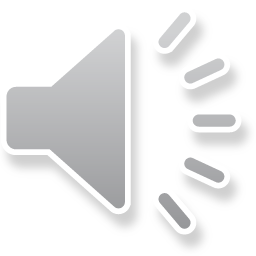 osobní zájmena
zájmeno 1. os. pl.: MY
České MY není to jediné aneb jak to funguje v jazycích světa?
inkluzivní
zahrnuje mluvčího i adresáta sdělení
exkluzivní
nezahrnuje adresáta sdělení

WALS: The World Atlas of Language Structures
http://wals.info/feature/39A#2/-4.3/205.0
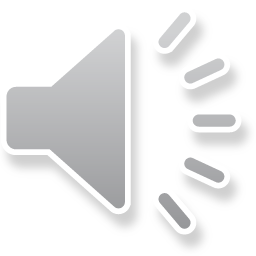 posesiva
má, tvá × moje, tvoje
oboje je spisovné, kratší varianty jsou (podle zdrojů) vyššího stylu

Kdy používáme reflexivní přivlastňovací zájmeno svůj?

Jakého rodu je JEJÍ?
s jejím psem
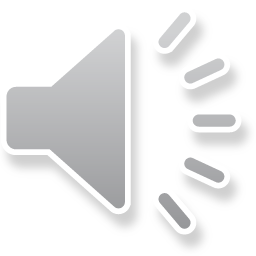 posesiva
má, tvá × moje, tvoje
oboje je spisovné, kratší varianty jsou vyššího stylu

Kdy používáme reflexivní přivlastňovací zájmeno svůj?
shoduje-li se s podmětem věty

Jakého rodu je JEJÍ?
s jejím psem
= zájmeno posesivní pro fem. sg., mask. an. sg. (protože pes), typ jarní
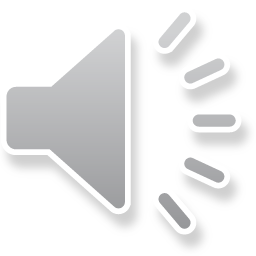 demonstrativa
mají deiktickou funkci
identifikace ukazováním
dnes je velká diskuse, zda v určitých kontextech svoji deiktickou funkci neztrácejí
→ členy?

postfixy -HLE, -DLE
hovorové: tenhle, tohle
nespisovné, tj. nekodifikované: tendle, todle, todlencto

zájmenná adverbia s deiktickou funkcí
sem, semhle, odsud, odtud, tudy
tehdy, tenkrát
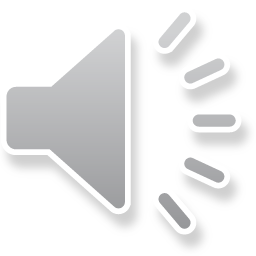 totalizátory (úplnostní zájmena)
vedle všechen je podle slovníků spisovné i všecek
všichni lidé i všicci lidé
všechny domy i všecky domy
všechny ženy i všecky ženy
všechna piva i všecka piva
POZOR: nade vši pochybnost (krátce)

sám
Opilci litovali sami sebe (1. p.) × Opilci litovali sebe samy (4. p.)
Fenky očichávaly samy sebe = sebe samy
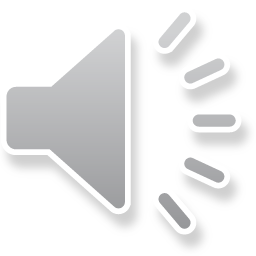 identifikátory (ztotožňovací zájmena)
Doplňte morfologicky korektní tvar TÝŽ:
mluvíme o _________ problému
byli tam _________ lidé jako loni
přijďte zítra v _________ dobu
věnuju se _________ tématu jako on
díval se na ni _________ zamilovanýma očima
chodí pořád s _________ holkou
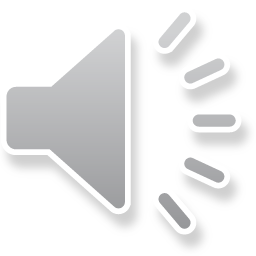 identifikátory (ztotožňovací zájmena)
Doplňte morfologicky korektní tvar TÝŽ:
mluvíme o TÉMŽ/TÉMŽE/TOMTÉŽ problému
byli tam TÍŽ/TITÍŽ lidé jako loni
přijďte zítra v TOUŽ/TUTÉŽ dobu
věnuju se TÉMUŽ tématu jako on
díval se na ni TÝMAŽ zamilovanýma očima
chodí pořád s TOUŽ/TOUTÉŽ holkou
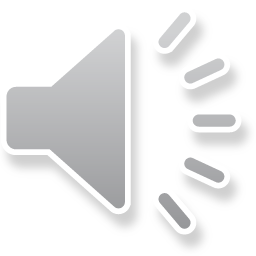 NUMERALIA
vyjadřují kvantovost
počítanou: dvanáct statečných, oba dva psi, trojice, čtvrt hodiny, troje nůžky
nepočítanou, neurčitou: moře lidí, hromada knih, tisíceré díky, mnoho problémů
substance: pět, mnoho
vlastnost: pátý, několikátý
okolnost: pětkrát

problematický slovní druh co do (formálního) vymezení…
srov. Václav Cvrček: Korpusový pohled na postavení číslovek v systému slovních druhů (2010) (viz moodle!)
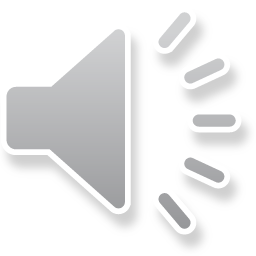 NUMERALIA
základní (cardinalia): dva, kopa, sedmasedmdesát
mnoho psů (NUM) × mnoho nenamluví (ADV)
řadové (ordinalia): stý, několikátý, potřetí (po třetí)
násobné (multiplicativa): jednou, pětkrát (5krát, 5×), kolikrát
druhové: trojí, paterý, několikerý
počet druhů: dvojí ponožky = vlněné a tenké
souborové: troje, patery, několikery
počet souborů, kusů: dvoje ponožky = dva páry
úhrnné: patero, několikero
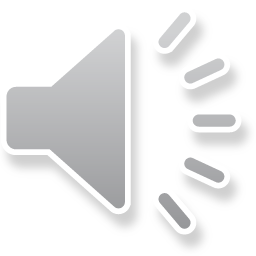 NUMERALIA
vyjadřují gramatické kategorie… 	
rod: 1) mask. an., 2) mask inam., 3) fem., 4) neutr.
rod a číslo nevyjadřují: pět, jedenáct, devadesát, tolik, málo (?)
pád
číslo: singulár, plurál (pozůstatky duálu)
pluralia tantum: dva, oba, tři, čtyři
… ale ne vždy všechny!
žádné morfologické kategorie nevyjadřují
kolikrát, dvakrát, dvojitě, podruhé (po druhé)
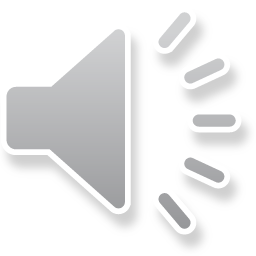 morfologicko-pravopisné okénko
přepište pomocí číslic
dvanáct procent
do osmnácti let
čtrnáctidenní lhůta

přepište slovně
150. výročí
3,9 kg
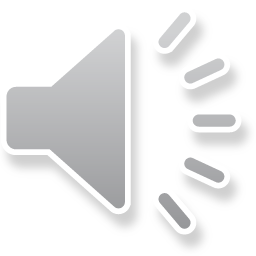 morfologicko-pravopisné okénko
přepište pomocí číslic
dvanáct procent: 12 %
× dvanáctiprocentní: 12% 
do osmnácti let: do 18 let
čtrnáctidenní lhůta: 14denní

přepište slovně
150. výročí: stopadesáté i sté padesáté 
3,9 kg: tři celé devět
srov. 5,9 kg: pět celých devět
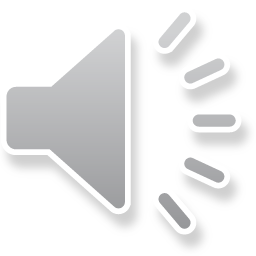 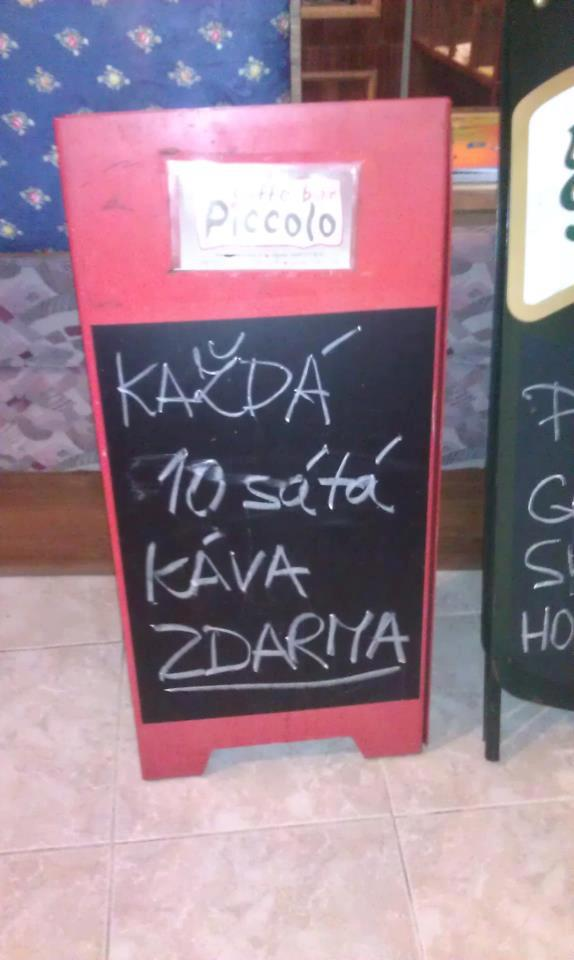 … ale objevuje se i tohle…
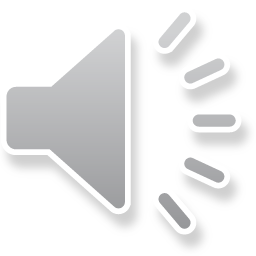 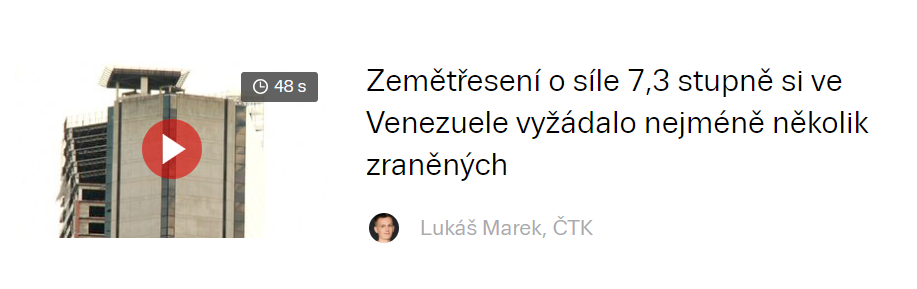 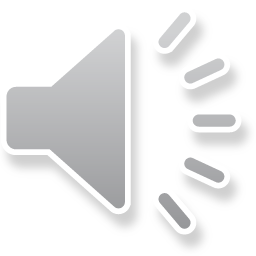